العلاقات و الدوال العكسية
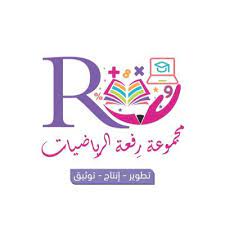 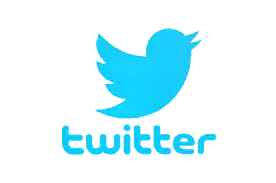 @hameedah2045
العلاقات و الدوال العكسية
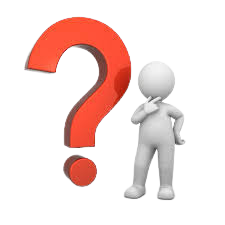 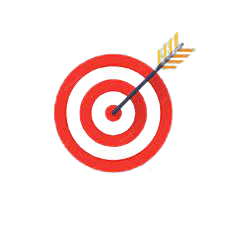 المفردات
الأهداف
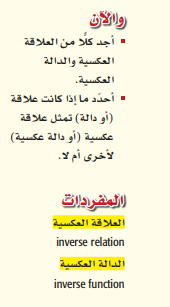 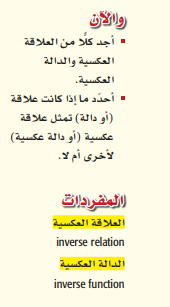 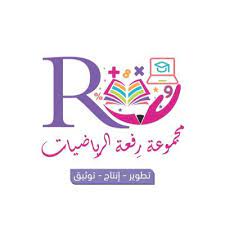 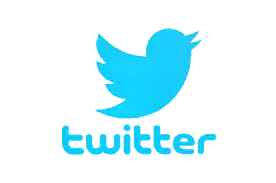 @hameedah2045
العلاقات و الدوال العكسية
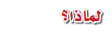 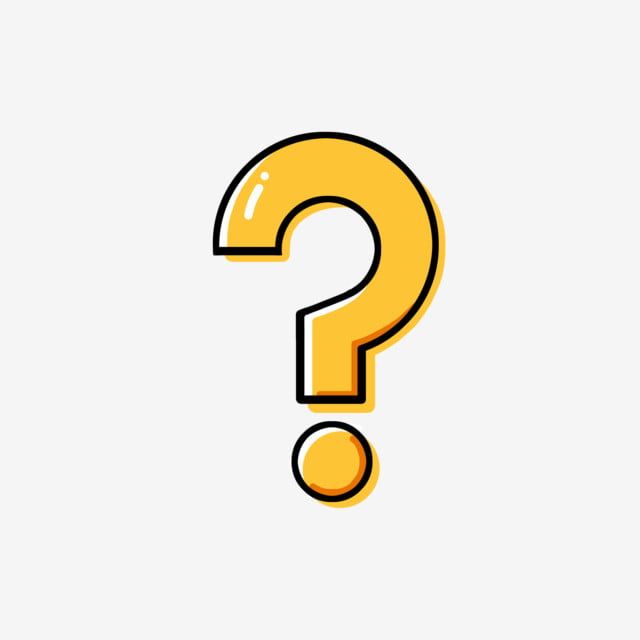 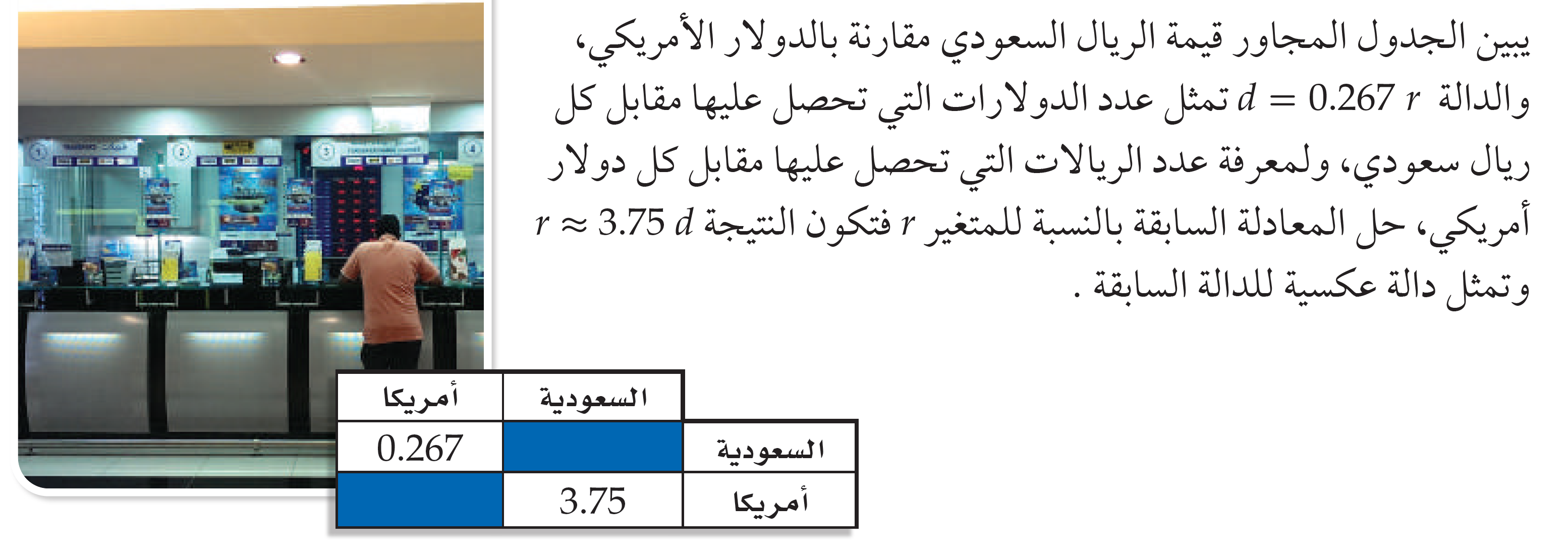 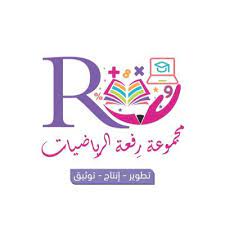 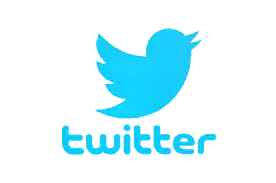 @hameedah2045
العلاقات و الدوال العكسية
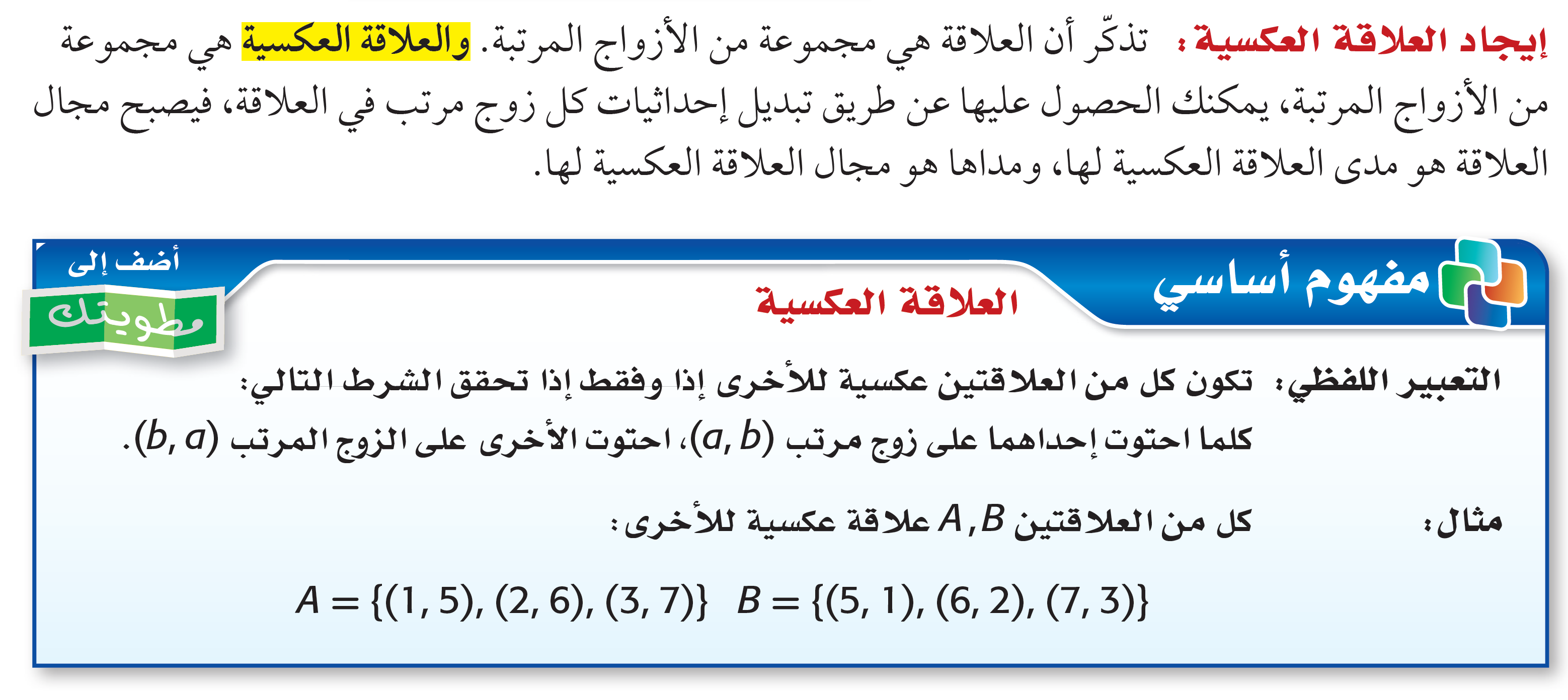 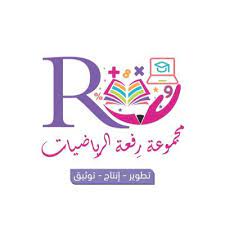 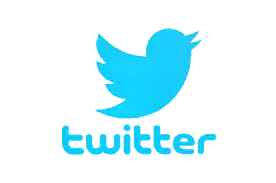 @hameedah2045
العلاقات و الدوال العكسية
مثال :
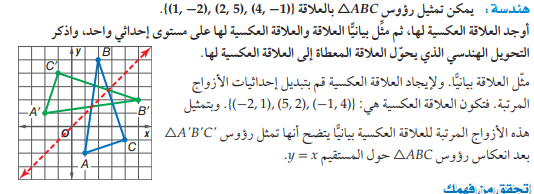 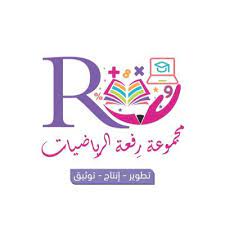 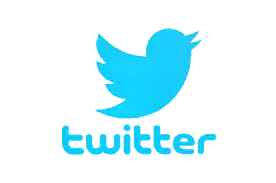 @hameedah2045
العلاقات و الدوال العكسية
تحقق من فهمك
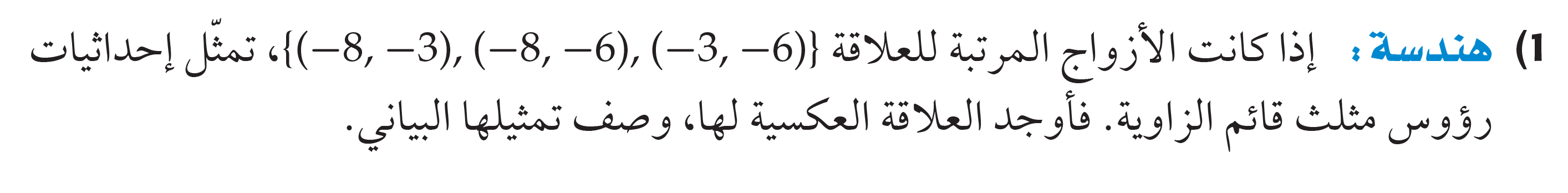 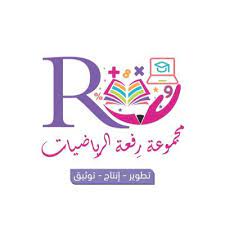 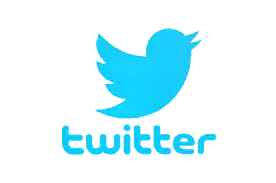 @hameedah2045
العلاقات و الدوال العكسية
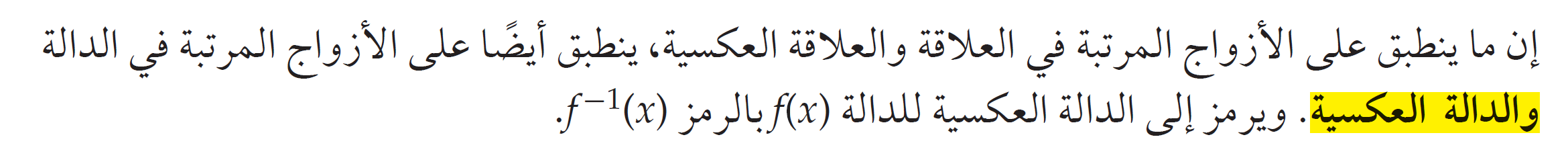 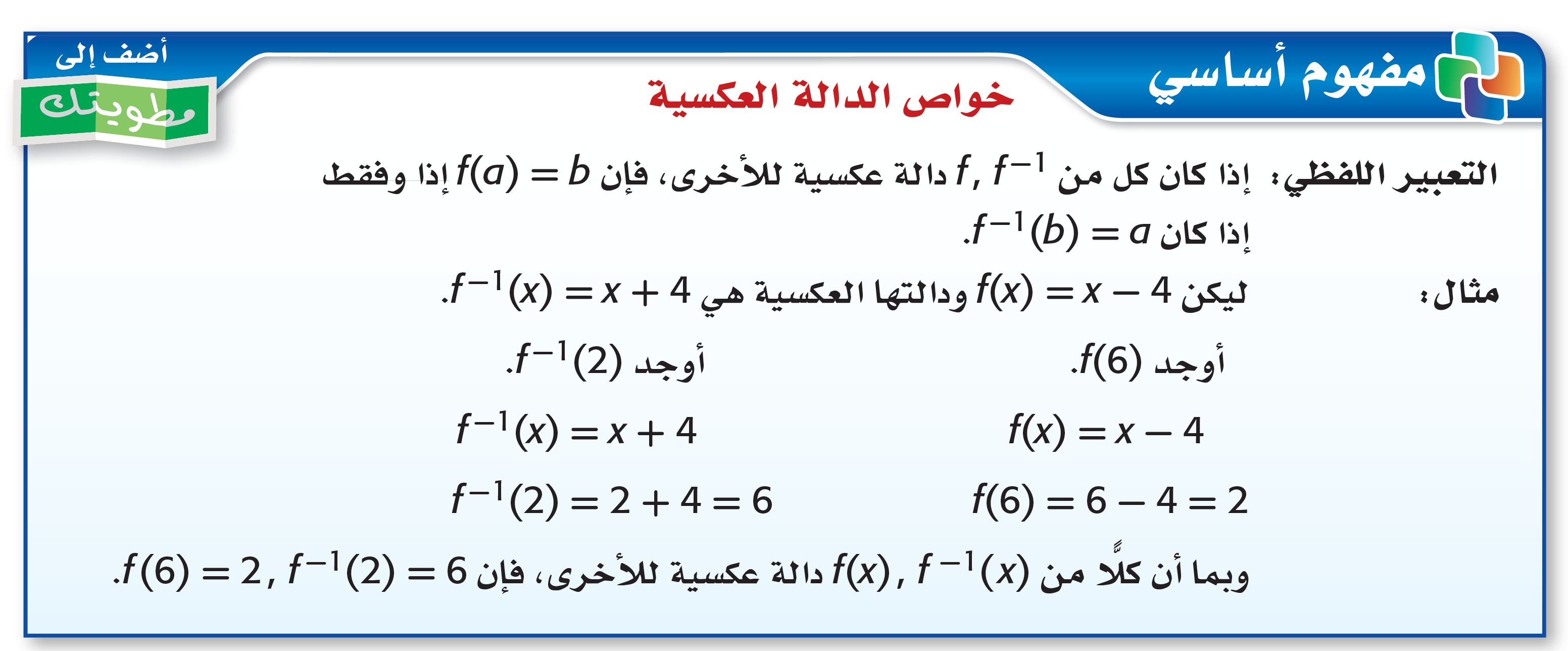 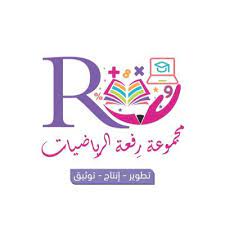 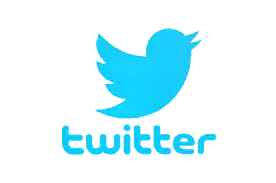 @hameedah2045
العلاقات و الدوال العكسية
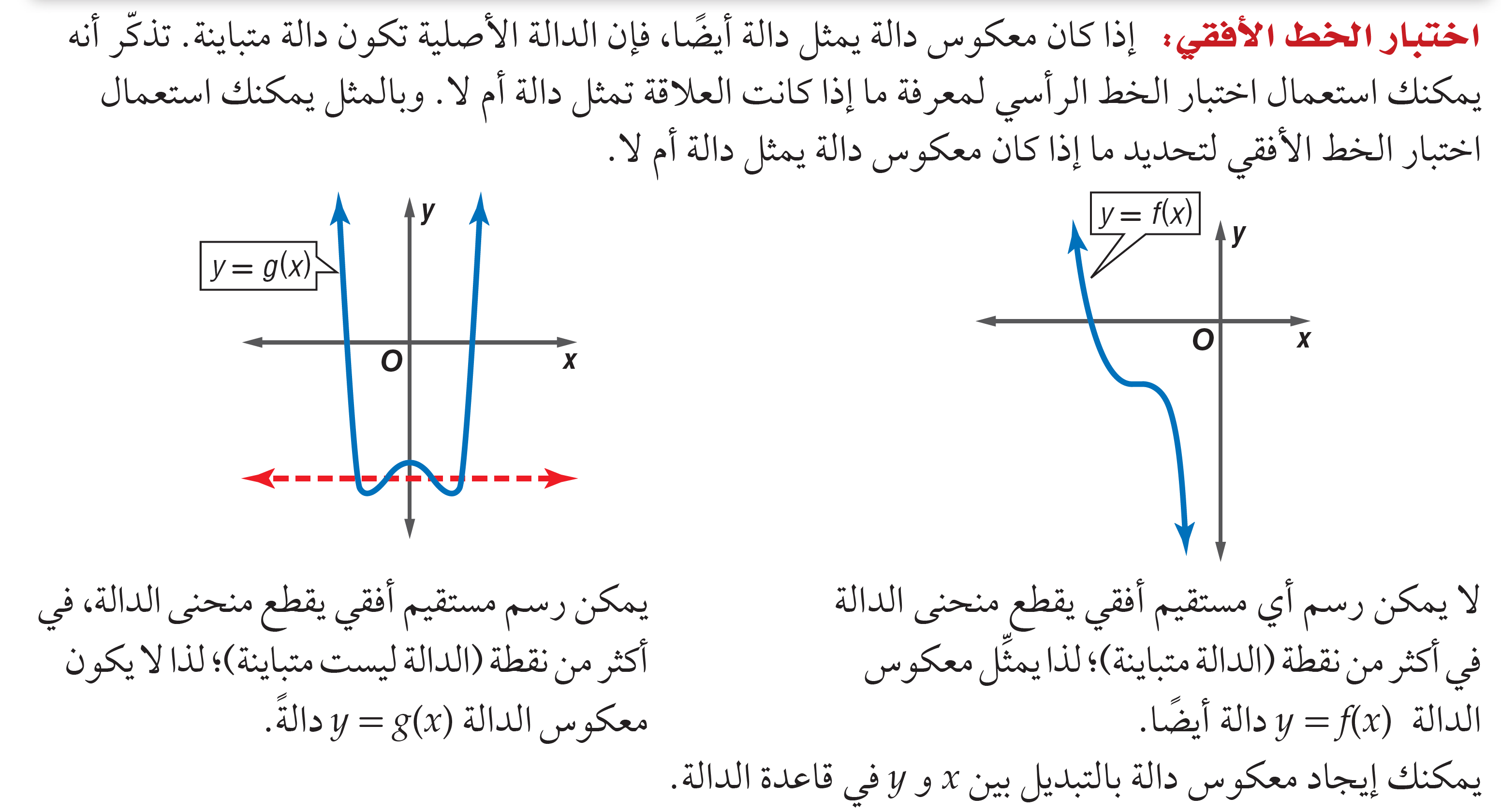 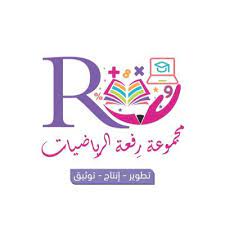 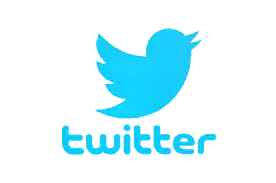 @hameedah2045
العلاقات و الدوال العكسية
تحقق من فهمك
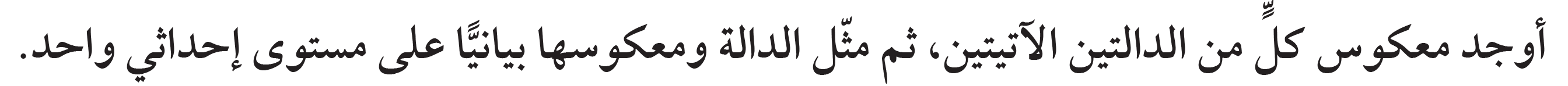 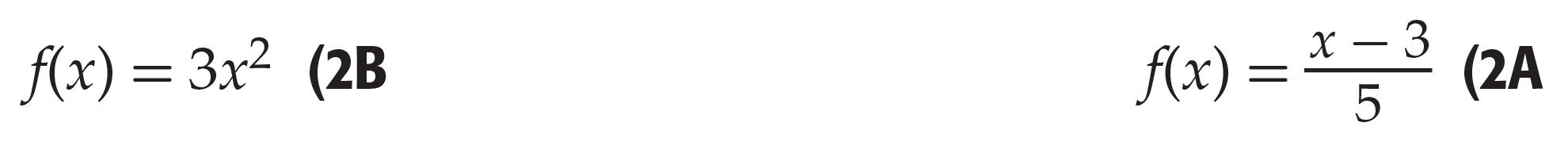 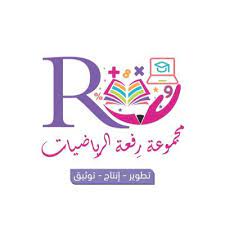 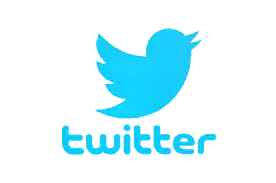 @hameedah2045
العلاقات و الدوال العكسية
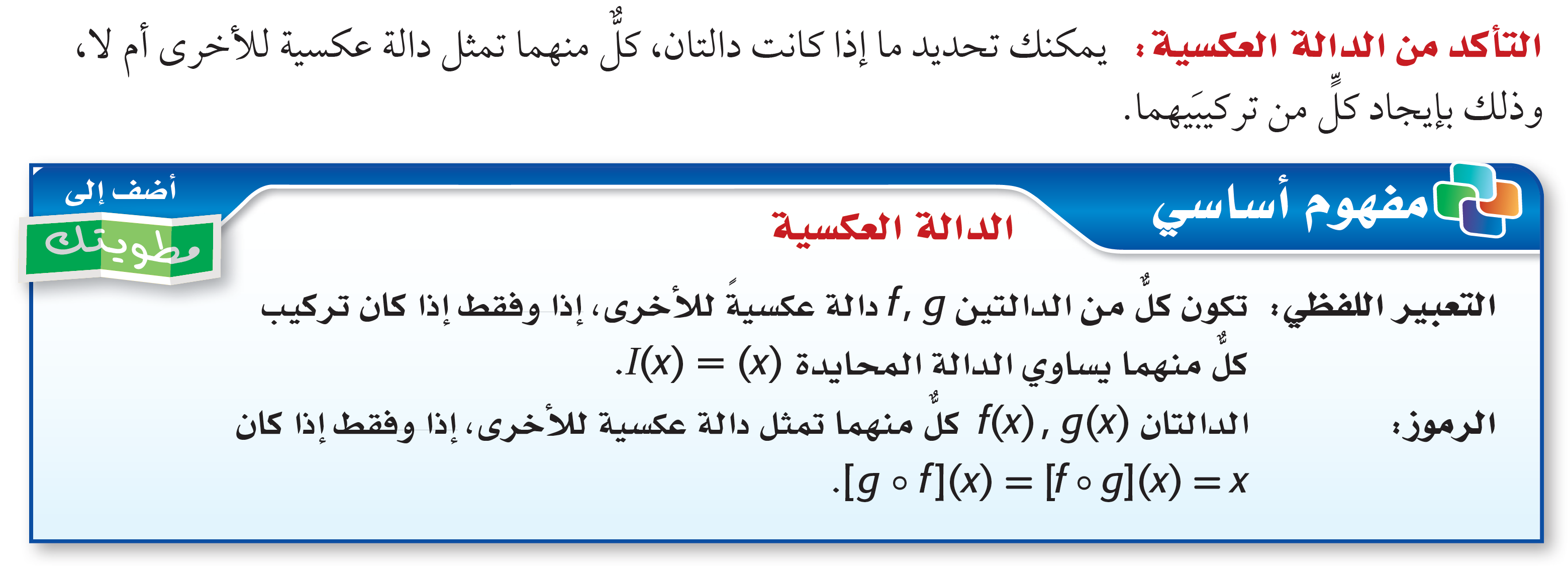 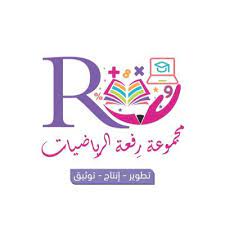 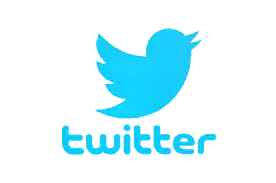 @hameedah2045
العلاقات و الدوال العكسية
تحقق من فهمك
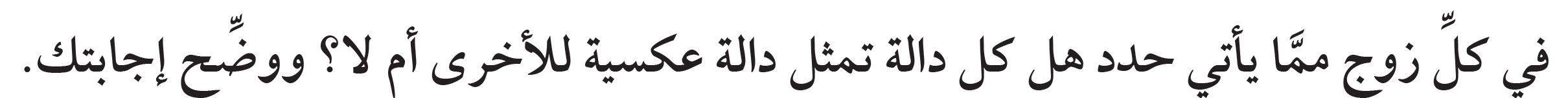 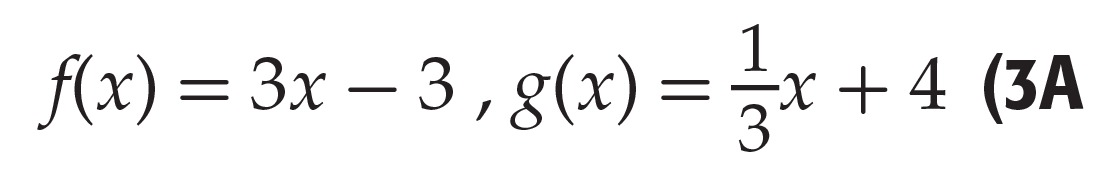 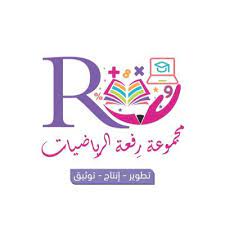 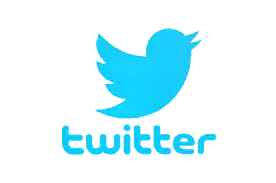 @hameedah2045
العلاقات و الدوال العكسية
تحقق من فهمك
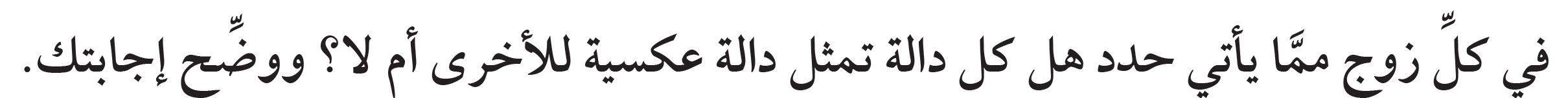 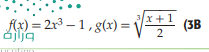 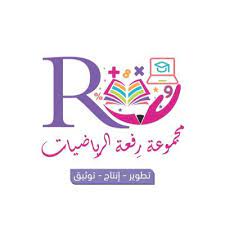 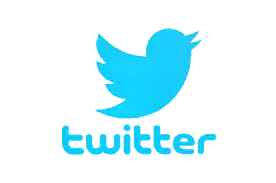 @hameedah2045
العلاقات و الدوال العكسية
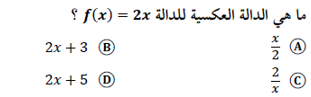 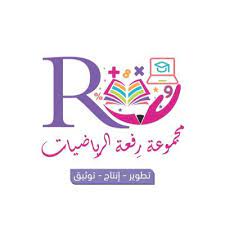 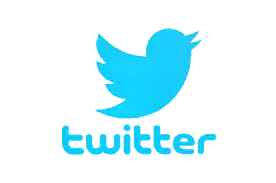 @hameedah2045
العلاقات و الدوال العكسية
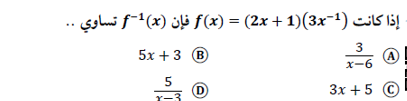 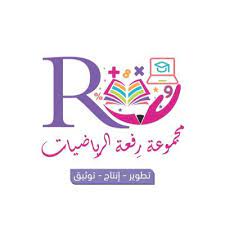 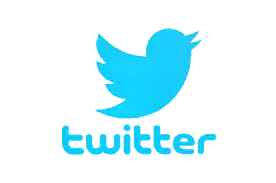 @hameedah2045